День защитника Отечества
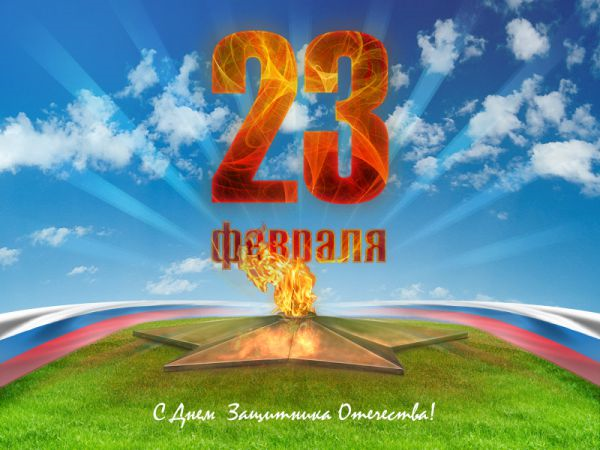 Автор презентации: Капырина А.А.
Учитель нач. классов ФГКОУ “сош№ 6”